のどに何かが詰まったときの対処法
高齢になると、
食べ物をかみ砕く力、
上手に飲み込む力、
弱くなり、
誤飲した時に吐き出す力が
のどに物が詰まりやすくなります。
のどに物が詰まってしまった時の対処法、知っていますか？
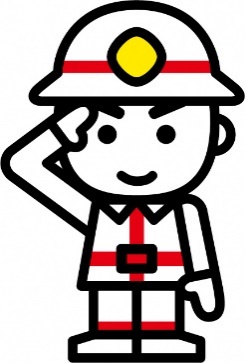 [Speaker Notes: 【進行例】
・高齢になると、食べ物をかみ砕く力、上手に飲み込む力、誤って飲み込んだ時に吐き出す力が弱くなり、のどに物が詰まりやすくなります。
・のどに物が詰まってしまった時の対象、みなさんは知っていますか？]
気道異物の除去
傷病者に反応（意識）がある場合
出来るだけ咳を続けさせる
※最も効果的な異物除去
咳をさせる
119番通報
咳が出ない場合
二つの方法を数回ずつ繰り返し、異物の除去を試みる
腹部突き上げ法
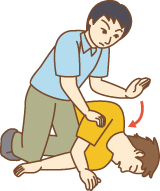 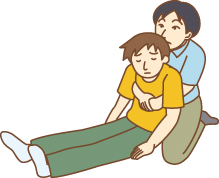 はいぶこうだほう
背部叩打法
[Speaker Notes: 【進行例】
・傷病者に意識がある時の対処法について説明します。
・まず119番通報をしましょう。
・傷病者が咳をすることが可能であれば、できるだけ咳を続けさせます。
・この「咳をする」という行為が、異物除去に最も効果的な方法となります。
・咳が出ない場合は、次の二つの方法を数回ずつ繰り返し、異物の除去を試みましょう。
・その方法は「腹部突き上げ法」と「背部叩打法（はいぶこうだほう）」です。]
気道異物の除去（腹部突き上げ法）
ポイント②
内臓を痛めている可能性があるため、到着した救急隊に実施したことを伝える！！
①後ろから抱えるように腕を回す。
②片手で握りこぶしを作り、親指側を傷病者の「みぞおち」と「へそ」の間に当てる。
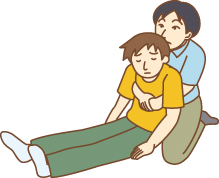 ③もう一方の手で、こぶしを包み込むように握り、素早く手前上方に向かって、圧迫するように突き上げる。
ポイント①
妊婦や乳児にやってはダメ！！
[Speaker Notes: 【進行例】
・腹部突上げ法について説明します。
・最初に傷病者を後ろから抱えるように、腕を回します。
・次に、片手で握りこぶしを作り、親指側を傷病者の「みぞおち」と「へそ」の間に当てます。
・そして、もう一方の手で、こぶしを包み込むように握り、素早く手前上方に向かって、圧迫するように突き上げます。
・ただし、この「腹部突き上げ法」は腹部に強い圧力がかかるため、妊婦や乳児に行ってはいけません。
・また、この方法は内臓を痛める可能性がありますので、実施した際には到着した救急隊にその旨を伝えてください。
・なお、119番通報前に異物が取れた場合も、医療受診してください。]
気道異物の除去（背部叩打法）
ポイント③
横になっている傷病者が自力で起き上がれない場合は背部叩打法を実施する！！
①背中を叩きやすい場所に移動。
②手のひらの付け根で、肩甲骨の間を力強く、何度も連続して叩く。
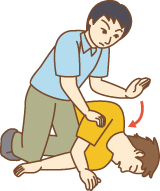 ポイント①
妊婦や乳児にも実施可能！！
ポイント②
「腹部突き上げ法」と「背部叩打法」の両方が実施可能で、どちらか一方を実施しても効果がない場合は、もう一方の方法を試みる！！
[Speaker Notes: 【進行例】
・背部叩打法（はいぶこうだほう）について説明します。
・まず、背中を叩きやすいよう、傷病者の横に移動します。
・次に、手のひらの付け根で、肩甲骨の間を力強く、何度も連続して叩きます。
・この方法は「腹部突き上げ法」と異なり、妊婦や乳児にも実施可能です。
・「腹部突き上げ法」と「背部叩打法」の両方が実施可能で、どちらか一方を実施しても効果がない場合は、もう一方の方法を試してみましょう。
・横になっている傷病者が自力で起き上がれない場合は、「腹部突き上げ法」ではなく、「背部叩打法」を実施しましょう。]
気道異物の除去
傷病者に反応（意識）がない場合
ただちに助けを呼び、
119番通報とAED手配
心肺蘇生開始‼
途中で口の中に異物が見えた場合、取り除く。
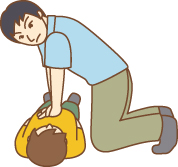 異物が見えない場合、探すのに時間を費やすことはせず、心肺蘇生を繰り返す。
【注意】
新型コロナウイルス感染症が流行している時は、ハンカチ、タオルなどを鼻、口にかぶせる。
[Speaker Notes: 【進行例】
・傷病者に意識がない場合、あるいは最初は意識があったのに応急手当を行っている最中に反応が無くなった場合には、通常の心肺蘇生の手順を開始します。
・助けを呼ぶことや119番通報がまだ済んでいない場合には、ただちに助けを呼び、119番通報とAEDを手配します。
・心肺蘇生を開始します。
・心肺蘇生を行っている途中で口の中に異物が見えた場合、可能ならば異物を取り除きます。
・口の中に異物が見えない場合は、探すのに時間を費やすことはせず、心肺蘇生を繰り返します。]
気道異物の除去の流れをまとめると・・・
心肺蘇生開始‼
119番通報
AED手配
意識の確認
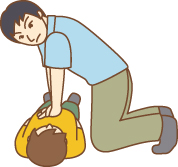 意識が
ない場合
意識が
ある場合
119番通報＆適した方法で異物除去‼
腹部突き上げ法
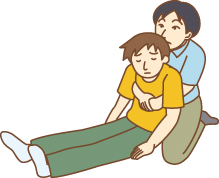 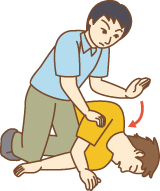 はいぶこうだほう
背部叩打法
いざというときに適切な行動ができるよう、日頃から考えておきましょう。
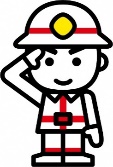 [Speaker Notes: 【進行例】
・気道異物の除去の流れをまとめると、次のとおりになります。
・まず、意識を確認します。
・意識がない場合は、119番通報とAEDを手配した上で、心肺蘇生を開始します。
・意識がある場合は、119番通報をした上で、二つの異物除去方法を試しましょう。
・普段は普通に出来ること、落ち着いて出来ることも、緊急時には難しいかもしれません・
・いざというときに、適切な行動ができるよう、日頃から考えておくことが大切です。]